1St Titchfield Sea Scouts River Hamble Expedition
An epic journey along the largely unexplored headwaters of the mighty Hamble

Saturday 9th July 2016
After an arduous paddle we start to leave civilisation behind….
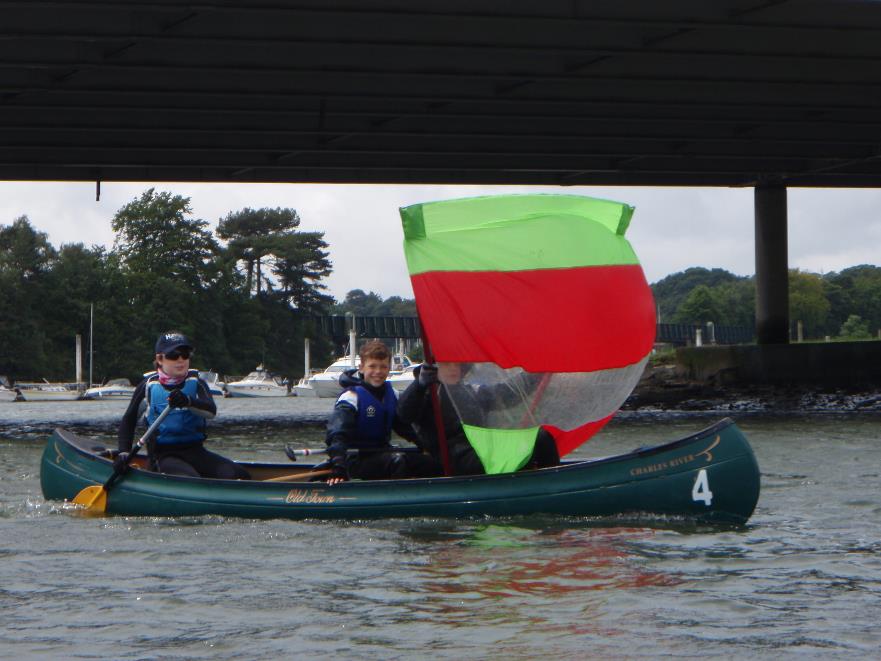 Passing vast plains of rolling grassland……..
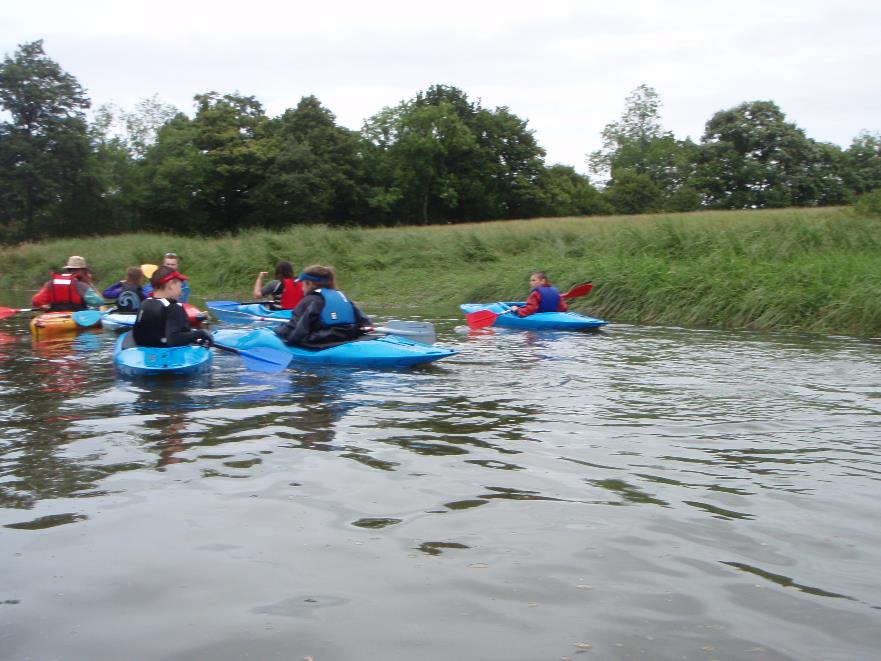 dense jungle….
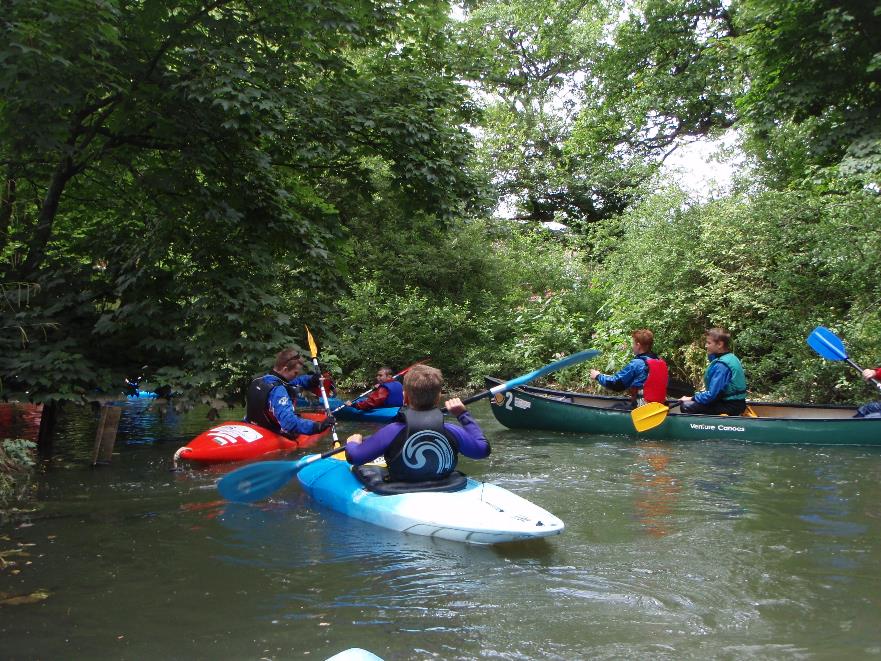 & terrifying wildlife….
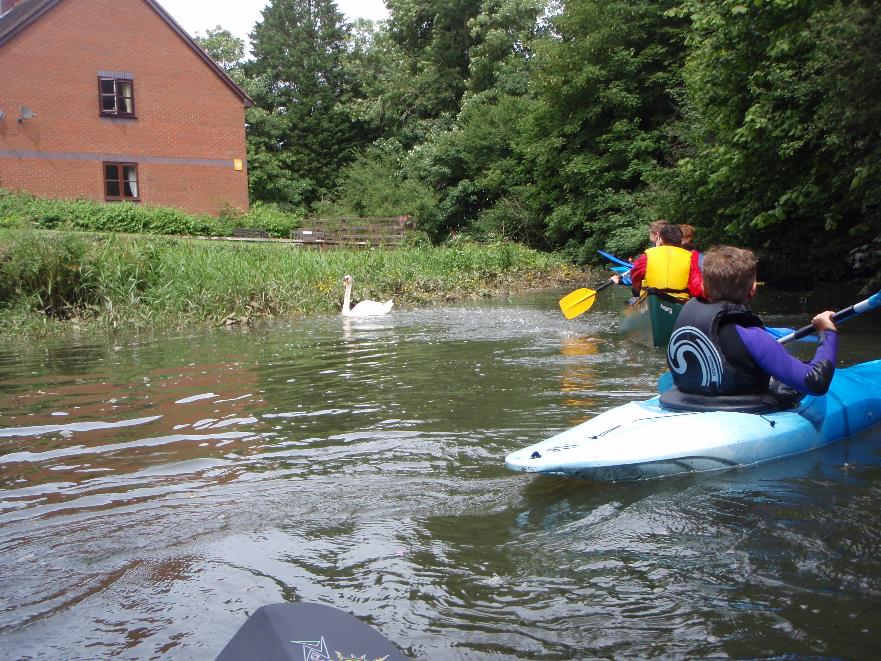 before plunging into an immensely deep gorge…..
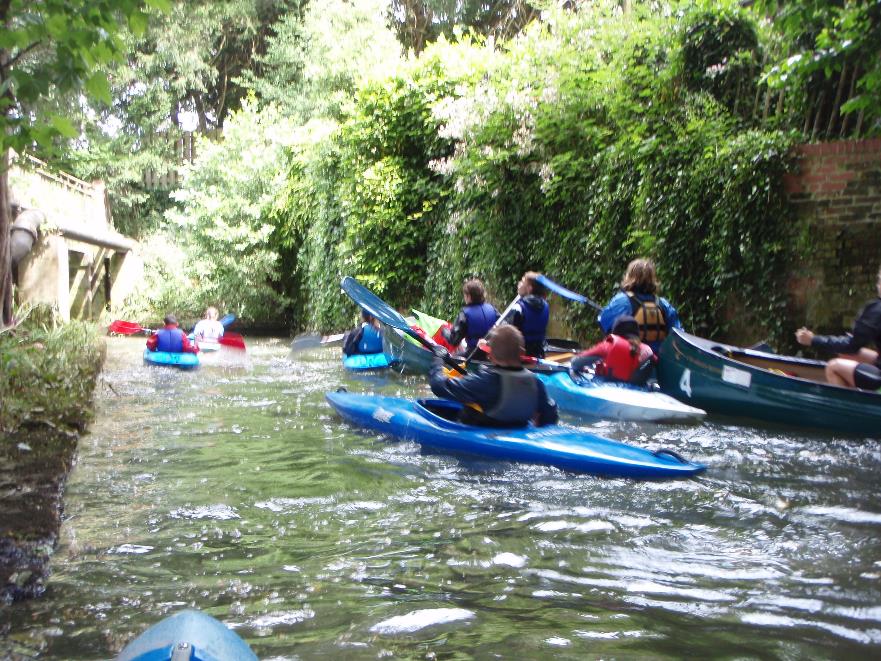 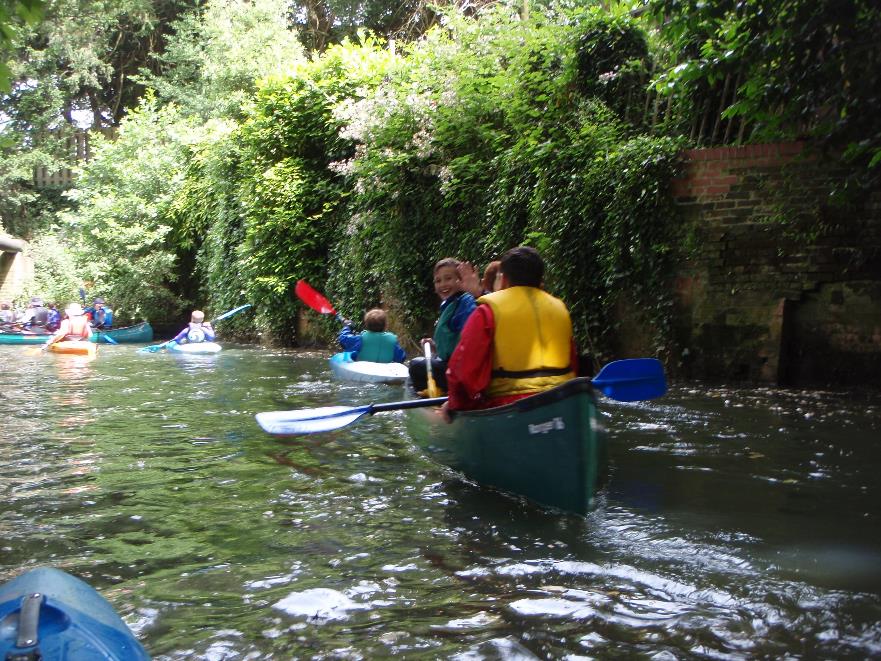 Leaving the boats for the final trek….
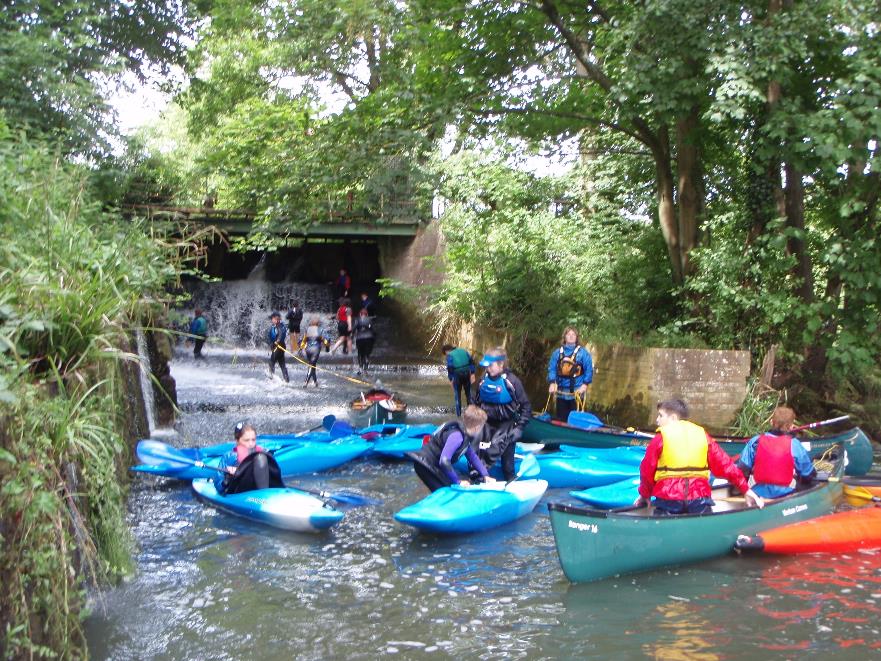 to the awesome Botley Falls,
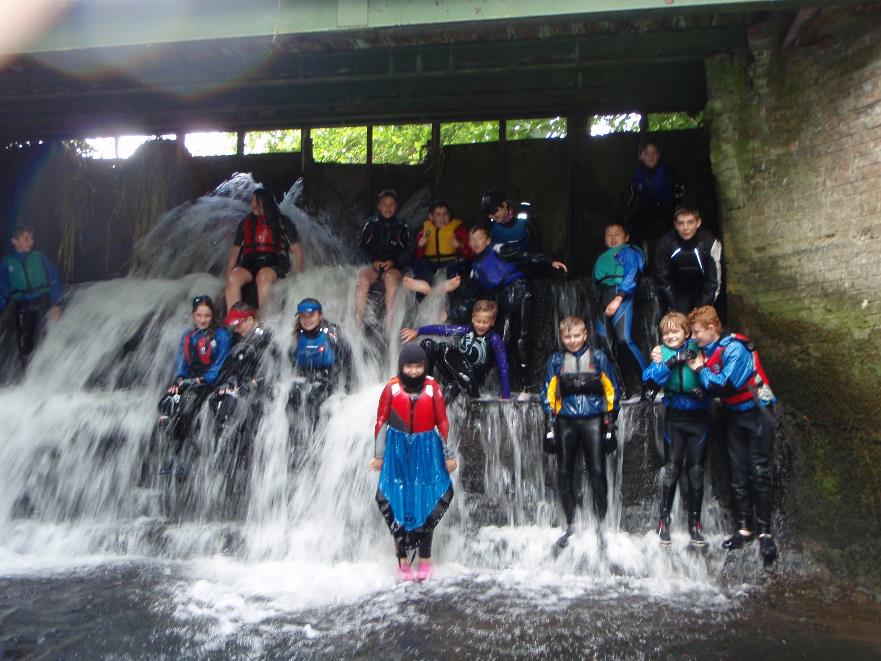